2024 Risk Appetite Statements
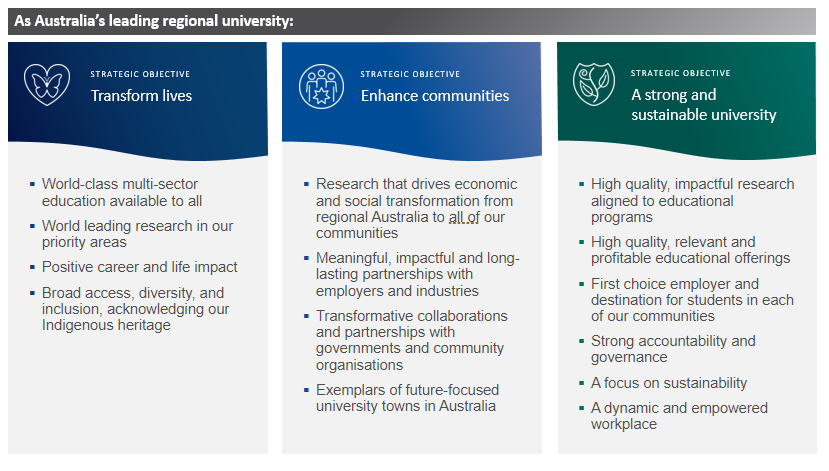 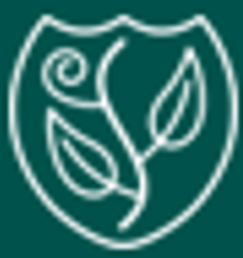 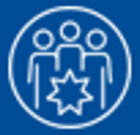 CRICOS Provider No. 00103D | RTO Code 4909 | TEQSA PRV12151 (Australian University)